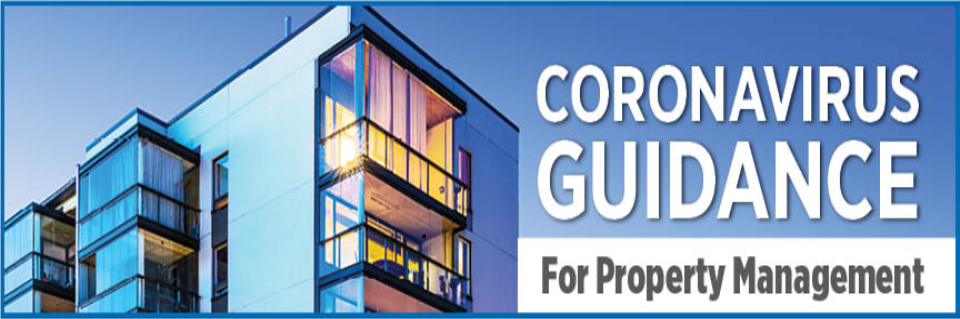 December 3, 2020
GOVERNOR PRITZKER’S EXECUTIVE ORDER NO. 72:
The Ins and Outs of Commencing Evictions under the New Order

Presented by Jessica Ryan, Michael Griffin, and Michael J. Mini
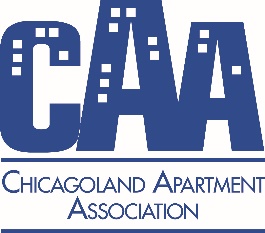 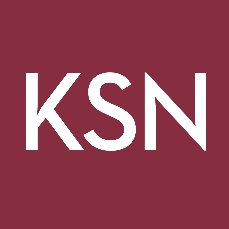 Sanford Kahn, LLP
Disclaimer
The information provided in this presentation does not, and is not intended to, constitute legal advice; instead, all information in this report is for general informational purposes only. 

Information in this presentation may not constitute the most up-to-date legal or other information. Viewers of this material should contact their attorney to obtain advice with respect to any particular legal matter. No viewer of this material should act or refrain from acting on the basis of information in this presentation without first seeking legal advice from counsel in the relevant jurisdiction. Only your individual attorney can provide assurances that the information contained herein – and your interpretation of it – is applicable or appropriate to your particular situation. 

Use of, and access to, this presentation does not create an attorney-client relationship between the reader and the Chicago Apartment Association (CAA) or any contributing law firms. All liability with respect to actions taken or not taken based on the contents of this presentation are hereby expressly disclaimed.
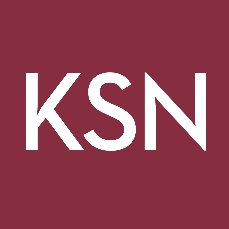 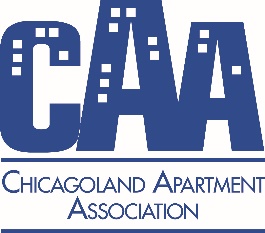 Sanford Kahn, LLP
Coronavirus Guidance for Property Management
EXECUTIVE ORDER 72: AMENDED EVICTION MORATORIUM
Overview:
New Evictions can Proceed
Cannot file against “Covered Persons”
Exceptions
Sheriff cannot Perform Evictions, unless Exception
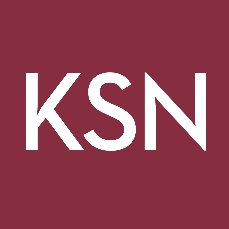 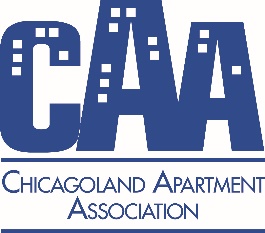 Sanford Kahn, LLP
Coronavirus Guidance for Property Management
EXECUTIVE ORDER 72: AMENDED EVICTION MORATORIUM
“Covered Persons” and IHDA Declaration:
4 Criteria:
No more than $99,000 in annual income for Calendar Year 2020 (or no more than$198,000 if filing a joint tax return);
Substantial loss of income, loss of compensable hours of work or wages, or an increase in out-of-pocket expenses directly related to the COVID-19 pandemic;
Best efforts to make timely partial payments that are as close to the full payment as my circumstances may permit, taking into account other “non-discretionary expenses”; and
If evicted, homelessness or shared living setting
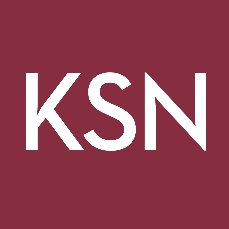 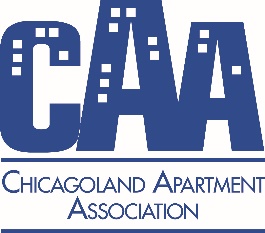 Sanford Kahn, LLP
Coronavirus Guidance for Property Management
EXECUTIVE ORDER 72: AMENDED EVICTION MORATORIUM
IHDA Declaration:
Landlord to “provide” Declaration, or similar form, prior to issuing termination  notice
Submission of executed Declaration
Challenging a Declaration
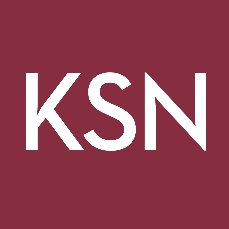 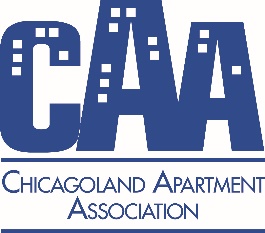 Sanford Kahn, LLP
Coronavirus Guidance for Property Management
EXECUTIVE ORDER 72: AMENDED EVICTION MORATORIUM
Exceptions to Proceeding against a Covered Person:
Direct Threat to Health & Safety of other Tenants
Immediate & Severe Risk to Property
Exceptions for Code Violations Removed
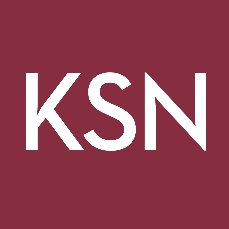 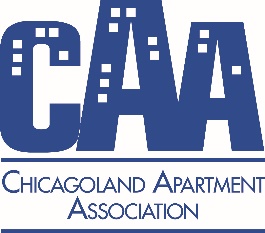 Sanford Kahn, LLP
Coronavirus Guidance for Property Management
COOK COUNTY ORDER: AMENDED EVICTION MORATORIUM
Cook County, Judge Evans Amended Order:
Allows Commencement of New Evictions in line with Governor’s Order
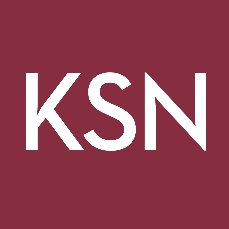 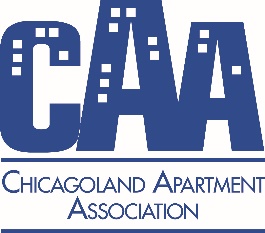 Sanford Kahn, LLP
Coronavirus Guidance for Property Management
CARES ACT
Prohibits filing eviction cases from March 27, 2020, through July 27, 2020, based on nonpayment of rent.
Prohibits charging late fees, penalties, or other charges related to nonpayment of rent from March 27, 2020, through July 27, 2020.
Applies to properties with a federally-backed, insured, or guaranteed loan.
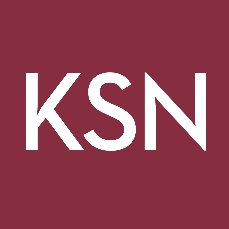 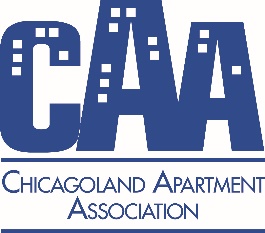 Sanford Kahn, LLP
Coronavirus Guidance for Property Management
CARES ACT
Requires landlord to provide a 30-day notice to vacate.
30-day notice cannot be served until after July 27, 2020.
30-day notice provision has no sunset clause in the statute.
Illinois Supreme Court CARES Act affidavit requirement expired August 24, 2020.
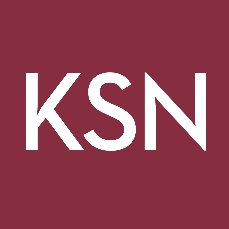 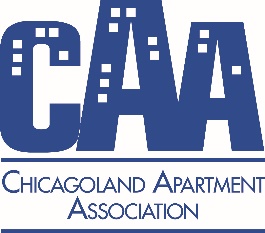 Sanford Kahn, LLP
Coronavirus Guidance for Property Management
CARES ACT
Multi-family borrower who received a forbearance cannot evict or charge late fees during the forbearance and cannot serve a 30-day notice to vacate until after the forbearance expires.

In practice; on the ground.
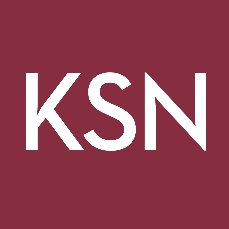 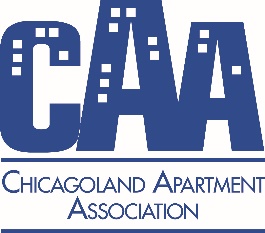 Sanford Kahn, LLP
Coronavirus Guidance for Property Management
Prohibits evicting a tenant based on nonpayment of rent.
Applies to residential properties where any state or local residential eviction moratorium does not provide the same or greater level of protection as the CDC Order.
In effect from September 4, 2020, through December 31, 2020.
Tenant must invoke the CDC Order by serving a Declaration to the landlord.
CDC EVICTION MORATORIUM ORDER
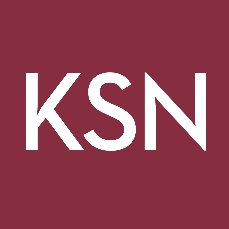 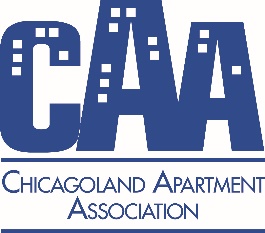 Sanford Kahn, LLP
Coronavirus Guidance for Property Management
Does not relieve the tenant of the duty to pay rent.
Does not prohibit evicting tenants who (1) engage in criminal activity; (2) threaten the health or safety of other tenants; (3) cause property damage or pose an immediate and significant risk of causing property damage; (4) violate a building code, health ordinance, or similar regulation; or (5) violate any other lease provision other than payment of rent.
These exceptions are limited by state and local restrictions.
CDC EVICTION MORATORIUM ORDER
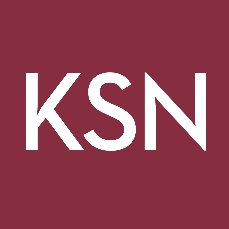 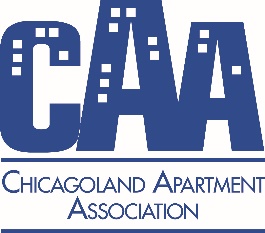 Sanford Kahn, LLP
Coronavirus Guidance for Property Management
Criminal penalties and fines for noncompliance.

Up to $250,000 in fines for individuals; up to $500,000 for organizations.

Up to one year in jail.
CDC EVICTION MORATORIUM ORDER
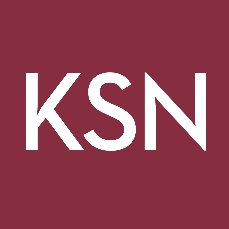 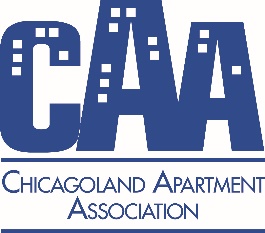 Sanford Kahn, LLP
Coronavirus Guidance for Property Management
In practice; on the ground.
CDC EVICTION MORATORIUM ORDER
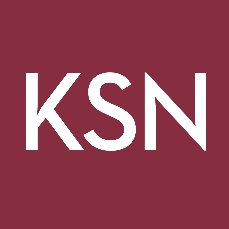 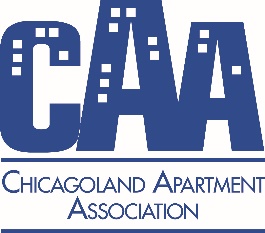 Sanford Kahn, LLP
Coronavirus Guidance for Property Management
CITY OF CHICAGO COVID EVICTION PROTECTION ORDINANCE
Effective Now through 60 Days After Governor Pritzker’s Last Eviction Moratorium Expires

Notice of Termination of Tenancy for Non-Payment must have Tenant COVID-19 Impact Notice Attached
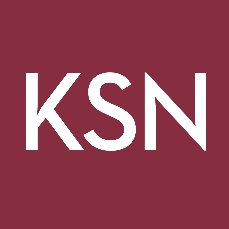 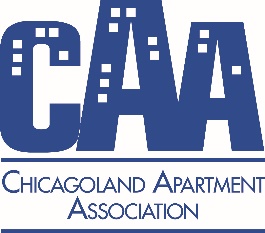 Sanford Kahn, LLP
Coronavirus Guidance for Property Management
CITY OF CHICAGO COVID EVICTION PROTECTION ORDINANCE
After Notice is Served:

7 Day Negotiation Period
Repayment and Settlement Options
Written Settlement Agreement
Proceeding with Eviction
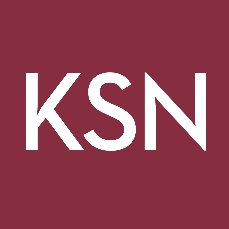 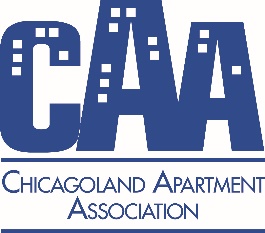 Sanford Kahn, LLP
Coronavirus Guidance for Property Management
TYING IT ALL TOGETHER: A STEP-BY-STEP GUIDE
To Proceed with Eviction Case (not under exceptions):
Provide IHDA Declaration, or similar form
Waiting Period before Serving Termination Notice?
Did Tenant Return Signed Declaration?
Serve Termination Notice: CARES Act / Chicago Forms
Wait for Cure Period to Expire; Enter 7 Day Negotiation Period for Chicago Properties
Case is Ready to File
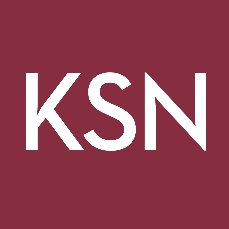 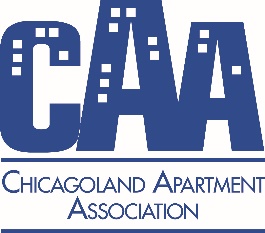 Sanford Kahn, LLP
Coronavirus Guidance for Property Management
Q&A
Jessica Ryan 
jryan@ksnlaw.com 
Michael Griffin
	 michael@sanfordkahnllp.com
Michael Mini 
mike@caapts.org
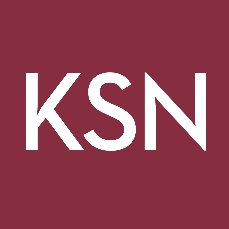 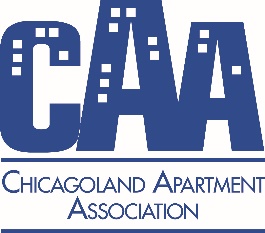 Sanford Kahn, LLP
Coronavirus Guidance for Property Management